Dott. PIERO MARIA BENFATTI

Consigliere OMC e O Ascoli Piceno
Delegato ENPAM
questa sconosciuta…
ENPAM
I MEDICI E L’ENPAM
DURANTE LA VITA PROFESSIONALE I MEDICI SI INTERESSANO DELL’ENPAM SOLO IL TEMPO NECESSARIO PER DARE UN’OCCHIATA ALLA COPERTINA DEL GIORNALE DELLA PREVIDENZA.

NE OTTENGONO UN FEEDBACK DI SOLIDITA’, RICCHEZZA, SICUREZZA
 E ASPETTANO TRANQUILLI 
UNA RICCA PENSIONE.

POI, AVVICINANDOSI ALLA PENSIONE,SI FANNO FARE I RELATIVI CONTEGGI E SCOPRONO CHE L’ASPETTATIVA DI UNA RICCA PENSIONE  NON CORRISPONDE AL VERO 
 ALLORA VANNO IN BESTIA…
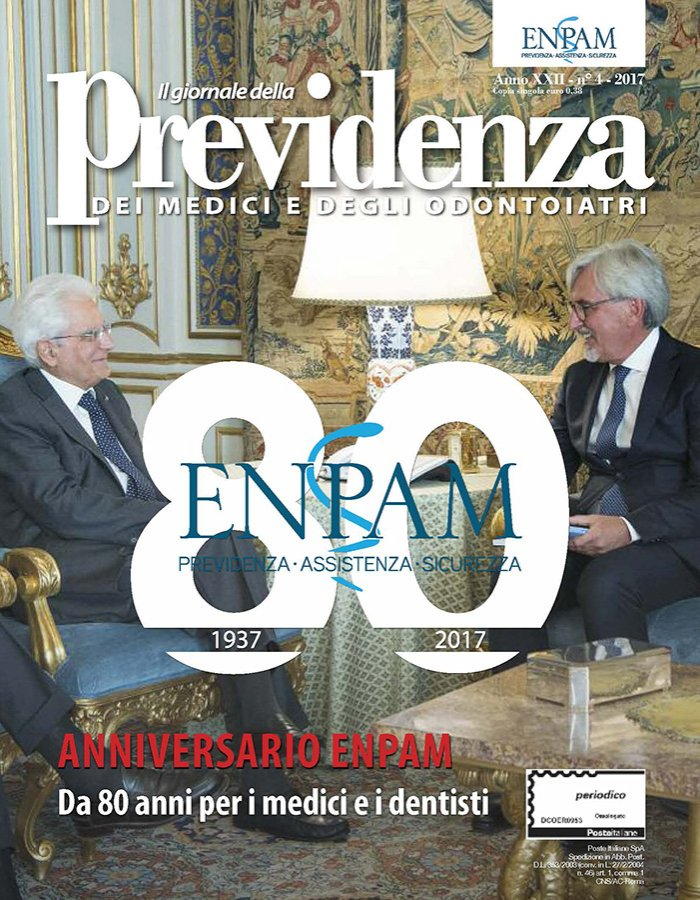 PATRIMONIO ENPAM AL 31-12-2016
Differenza tra contributi versati dagli iscritti e pensioni pagate
Utile totale compresi i proventi del patrimonio
QUANTO RENDE IL PATRIMONIO ENPAM?
NEL 2016 L’UTILE NETTO DEL PATRIMONIO, MOBILIARE E IMMOBILIARE, E’ STATO PARI A
 332 MILIONI DI EURO 
1.328.217.387 –  996.072.037 = 332.145.350

Come calcolare quanto rende il  patrimonio
Patrimonio al 31-12-2015 / rendimento mobiliare e immobiliare del 2016
17.200.700.909 : 100 = 332.145.350 : x
x = 332.145.350 x 100 / 17.200.700.909

NEL 2016 IL PATRIMONIO HA RESO  
 1,9%
QUANTO DEVE RENDERE IL PATRIMONIO PER SUPERARE SENZA PROBLEMI LA GOBBA PREVIDENZIALE E GARANTIRE LA SOSTENIBILITA’ DELLE PENSIONI?...ALMENO IL 2% NETTO ALL’ANNO
MA QUANTO HA RESO IL PATRIMONIO NEGLI ANNI PRECEDENTI?
LO CERTIFICA LO STUDIO ORRU’ CHE REDIGE I BILANCI ATTUARIALI PER CONTO DELL’ENPAM

Dal 2010 al 2015 il rendimento medio netto del patrimonio è stato dello
 0,5%
CHE SUCCEDE QUANDO ARRIVA LA GOBBA PREVIDENZIALE?...
DAL 2027 AL 2037, DUNQUE PER 10 ANNI, LE USCITE PER PAGARE LE PENSIONI SARANNO SUPERIORI AI CONTRIBUTI VERSATI DAGLI ISCRITTI

BISOGNERA’ RICORRERE AI PROVENTI DEL PATRIMONIO

PER MANTENERE LA STABILITA’ FINANZIARIA  E LA SOSTENIBILITA’ A 50 ANNI E’ NECESSARIO UN RENDIMENTO NETTO DEL PATRIMONIO DEL 2%

FINORA ENPAM NON HA MAI OTTENUTO QUESTO RISULTATO
 MA COMUNQUE STIMA CHE IN FUTURO IL RISCHIO DI FALLIRE QUESTO OBIETTIVO SIA INFERIORE AL 5% !!!
E LA GOBBA PREVIDENZIALE E’ GIA’ IN ATTO…
CHI AMMINISTRA L’ENPAM
QUANTO PRENDONO PER SVOLGERE IL LORO COMPITO
PRESIDENTE              		280.000 
V. PRESIDENTE VICARIO                       95.000
V. PRESIDENTE                                          75.000
CONSIGLIERI                                               32.000

PRES. SINDACI                                           35.100
SINDACI                                                        28.080
+
GETTONE DI PRESENZA 
 1400 EURO AL GIORNO
+
RIMBORSO SPESE DI VIAGGIO
MA NON BASTA…
I FONDI IMMOBILIARI ENPAM 
ELARGISCONO I SEGUENTI COMPENSI 

OLIVETI                                  111.000
MALAGNINO                         38.000
RENZO                                     10.000
PRACELLA                                8.000
GALVANO                                  3.000
MILILLO                                      3.000
QUANTO SPENDIAMO OGNI ANNO PER AMMINISTRATORI E  REVISORI
PRESIDENTE  E VICE PRESIDENTI
770.972

COLLEGIO SINDACALE
942.471

CONSIGLIO D’AMMINISTRAZIONE
1.049.082

ASSEMBLEA NAZIONALE E CONSULTE
679.387 + 312898

TOTALE  EURO 4 MILIONI
DAL 2011 PER CDA E REVISORI SPENDIAMO COSTANTEMENTE UNA MEDIA DI OLTRE 4 MILIONI DI EURO
I FARMACISTI SPENDONO 250.000 EURO ALL’ANNO PER AMMINISTRATORI E SINDACI DELLA LORO CASSA DI PREVIDENZA…
MORALE DELLA FAVOLA…
PRESIDENTE ENPAM 
OLIVETI  658.000 

PRESIDENTE DELLA  REPUBBLICA
MATTARELLA 240.000

PRESIDENTE INPS
BOERI 102.000
PENSIONE MEDIA DI UN MMG
 3000 EURO LORDI AL MESE
CHI SONO I REVISORI DEI CONTI
PROBLEMA REVISORI DEI CONTInel 2016 hanno percepito un totale di 942.471 euro
LO SCORSO ANNO MILILLO HA DENUNCIATO IL FATTO CHE I REVISORI DEI CONTI SI RIUNISCONO A CAVALLO DI DUE GIORNI CONSECUTIVI
 RADDOPPIANDO I 1400 EURO DEL GETTONE DI PRESENZA
ABBIAMO CHIESTO PIU’ VOLTE CHE IL COMITATO DI CONTROLLO INTERNO
 INDAGHI  SU QUESTA DENUNCIA

NESSUNA RISPOSTA DALL’ENPAM
LE SOCIETA’ IN HOUSE DELL’ENPAM
ENPAM REAL ESTATE SRL
(GESTISCE GLI IMMOBILI DELL’ENPAM)

NEL 2015 HA PORTATO IN BILANCIO UNA
 PERDITA DI 38 MILIONI DI EURO 
RIPIANATA DA ENPAM CHE NE E’ IL SOCIO UNICO
CHI AMMINISTRA ENPAM REAL ESTATE
NOVE MEMBRI DEL CONSIGLIO D’AMMINISTRAZIONE
 E TRE REVISORI DEI CONTI 

NOMINATI DIRETTAMENTE DAL CDA ENPAM

ELETTI DA NESSUNO
QUANTO CI COSTANO GLI AMMINISTRATORI DI ENPAM REAL ESTATE
PRESIDENTE  CDA                      60.000
CONSIGLIERE CDA                     24.000

PRESIDENTE REVISORI            35.000
REVISORE                                       24.000
+
GETTONE DI PRESENZA
700 EURO AL GIORNO
+
RIMBORSO SPESE DI VIAGGIO
TOTALE COMPENSI A CDA E REVISORI DI ENPAM REAL ESTATE  NEL 2016579.130
LE SOCIETA’ IN HOUSE DELL’ENPAM
ENPAM SICURA SRL
(AVREBBE DOVUTO GESTIRE I PRIMI 30 GG DELL’ASSICURAZIONE DI MALATTIA DEI MMG)

LIQUIDATA NEL 2016 CON UNA PERDITA DI 2,2 MILIONI DI EURO
LE SOCIETA’ IN HOUSE DELL’ENPAM
COMPENSI AL CDA DI ENPAM SICURA SRL

PRESIDENTE              72.000
CONSIGLIERI             28.800
REVISORE UNICO    57.600

+ GETTONE DI PRESENZA
700 EURO AL GIORNO
+ RIMBORSO SPESE DI VIAGGIO
RELAZIONE SUL BILANCIO CONSUNTIVO ENPAM 2016
ANALISI EFFETTUATA PER CONTO DELL’OMC e O DI ASCOLI PICENO DAL DOTT. STEFANO COLLINA COMMERCIALISTA E REVISORE CONTABILE
 CONSULTABILE SUL SITO WEB DELL’ORDINE DEI MEDICI DI ASCOLI PICENO
WWW.ORDINEMEDICIAP.IT